Thermoset Materials
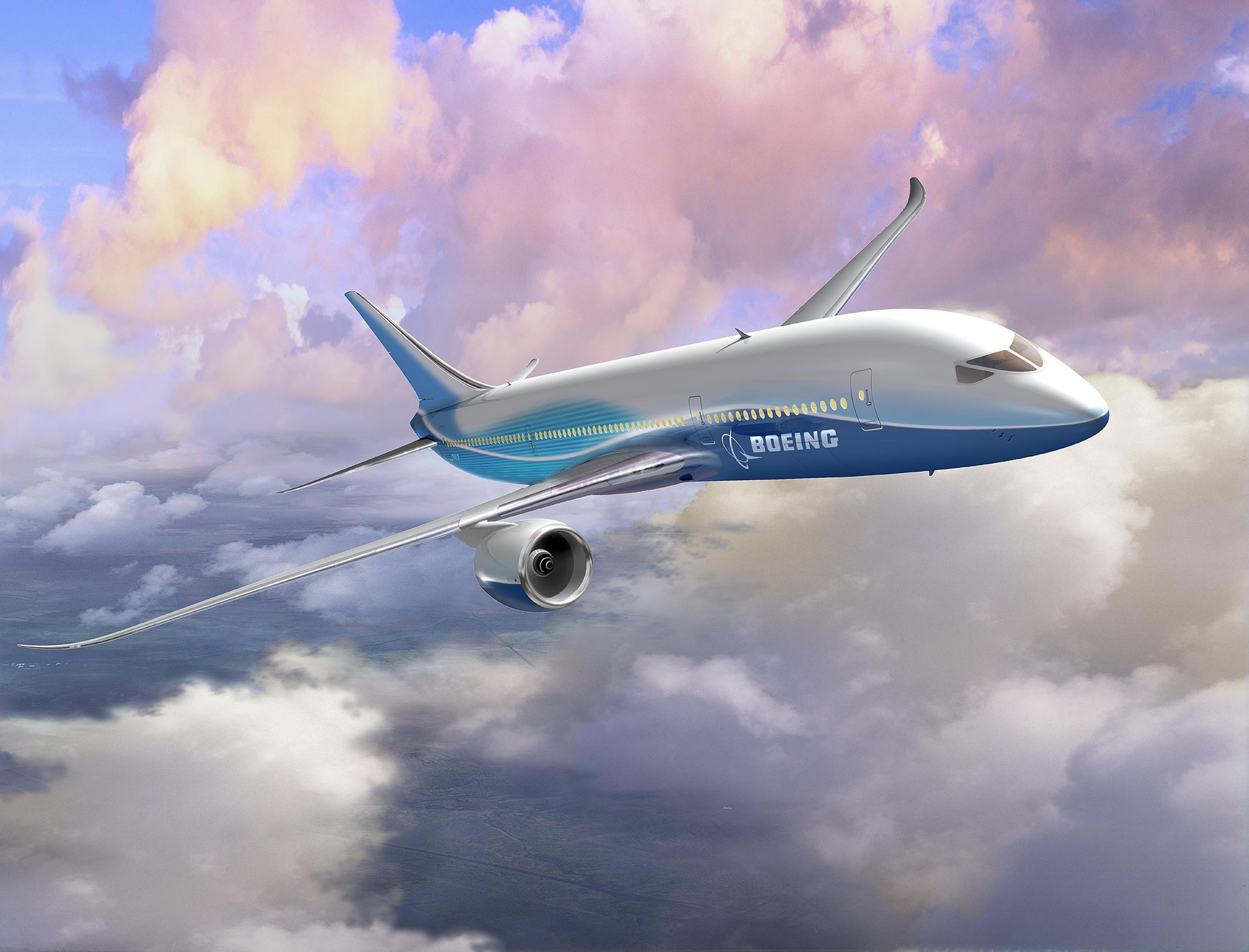 MFG 355
Introduction
Thermoplastics vs Thermosets
Thermal properties
Strength
Uses
Processing
Resin Rules
Resin Rule: Thermoset resins depend upon two chemical reactions for their properties:
Polymerization
Crosslinking (curing)
3
Thermal Effects During Reactions
Molecular collisions are required for reactions
Heat increases molecular movement and collisions
The rate (speed) of chemical reactions increases as the temperature is increased
Arrhenius equation: exponential relationship between rate and temperature
Rate roughly doubles for each 10°C rise
Some reactions create heat (exotherm)
4
Viscosity curves for typical 
thermoplastics and thermosets
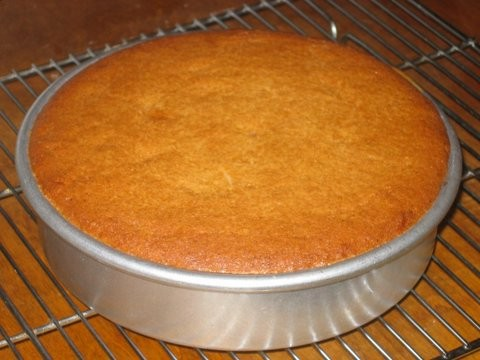 Gel Point
Solids
Liquid-Solid Line
Viscosity
Liquids
Thermoset
thinning due to 
temperature
Thermoplastic
Thermoset
crosslinking
Time/Temperature
Thermoset
combination
(What is seen)
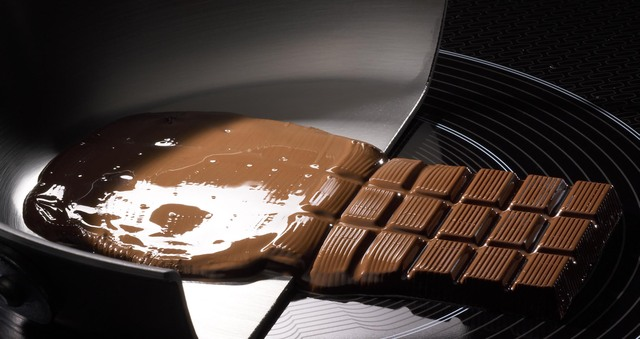 Processing Window
5
General Properties of Thermosets
Crosslinking (always)
Strength (good)
Flexibility (poor)
Thermal (good)
Creep (low)
Ability to wet-out reinforcements (good)
Ability to cure at room temperature (some)
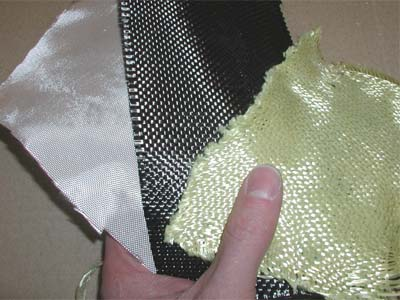 Formaldehyde Resins
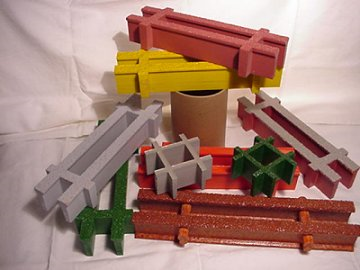 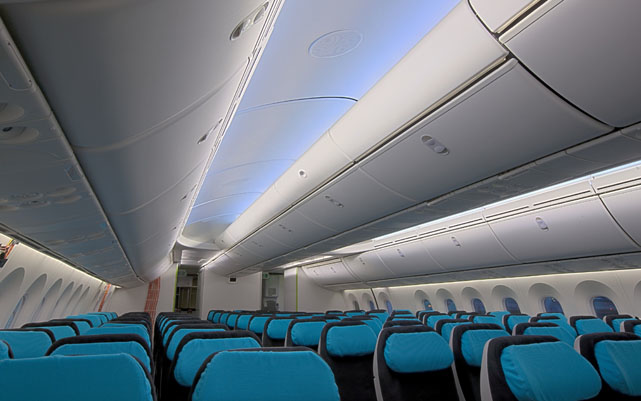 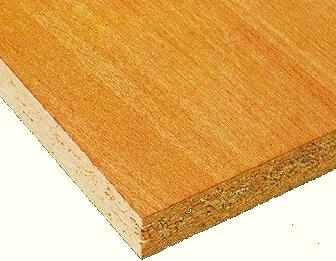 7
Resin Rules
Resin Rule: For some polymers both polymerizing and crosslinking reactions can occur simultaneously.
The reactions can often be stopped before completion to allow easier handling and forming of the polymer
When this is done, the intermediate material is called the B-stage and the processing is called B-staging.
8
Phenolic polymerization and crosslinking
O
H
O
+
*
*
C
H
H
Loss of
Water
*
Formaldehyde
Phenol
(* = Active site)
3-D Phenolic
Crosslinked Network
9
Phenolics − Processing
Phenolics
Aromatic content determines most of the applications of phenolics
Very low flammability and low smoke
Very stiff and hard
Very low heat transfer
High thermal stability
Good electrical properties
Excellent adhesion
Resistance to chlorinated solvents
Moderately low price (10-15% above polyesters)
11
Phenolics
Applications
Interiors of public transportation
Glue for laminates (such as plywood)
Electrical switches and other equipment
Molded parts in moderately hot environments (such as near the motor of an automobile)
Billiard balls
Conversion to epoxy or vinyl ester resins
Rocket exit nozzles and carbon-carbon composites (ablation)
12
Phenolic flammability
Specific Optical Density
Flame Spread Index
Vinyl Ester
Vinyl Ester
Epoxy
Epoxy
FR Polyester
FR Polyester
Phenolic
Phenolic
10
20
40
30
200
300
400
500
600
100
(ASTM E-662 for thermoset
composites)
(ASTM E-162 for thermoset
composites)
NBS Smoke Chamber (Smoldering)
700-

600-

500-

400-

300-

200-

100-
Epoxy
Polyester
Optical
Density
Phenolic
0     2     4     6     8     10    12    14    16    18    20    22
Time (min)
Rocket exit nozzle with phenolic as the ablative material
Nose
Cone
Rocket
Propellant
Rocket
Motor
Exit Nozzle
 (Ablative 
Material)
Rocket Exit Throat
10 oF
500 oF
4000 oF
15
Carbon-Carbon
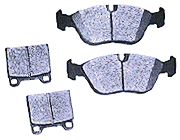 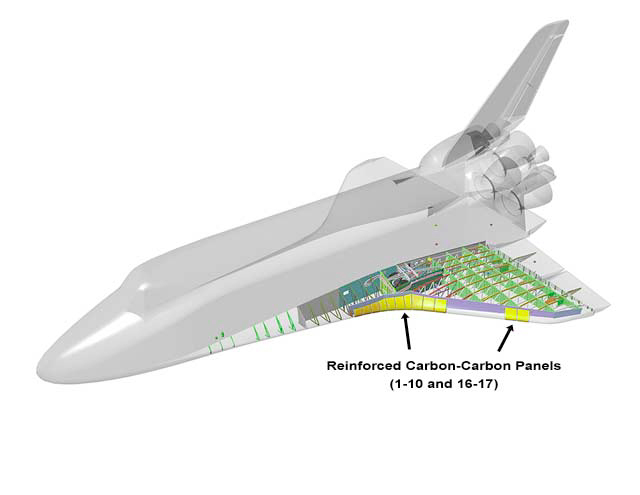 Brake Pads
16
Carbon-Carbon Composites
Carbon matrix and carbon fibers
Carbon matrix is made from phenolic resins that have been repeatedly charred and infused (infiltrated) with new resin
Very long process (up to 6 months for a part)
Very costly
Extremely high thermal stability
Needs flammability coating (ceramic) at very high temperatures
17
Production flow chart for carbon-carbon composites
Polymer or Pitch
Binder
Carbon Fiber
Cured Carbon/Resin Part
Pyrolize
1000-1500oC
Impregnation by
Gas or Liquid
Heat Treatment
2000-2800oC
Carbon/Carbon
Composite
18
Retention of properties of various composites with time and temperature
106-

 105-

 104-

 103-

 102-

  10-

    1-
Experimental
Advanced
Metalics
Polyimides
Carbon-Carbon
Exposure
Time
(sec)
Epoxy Composites
Ablative Materials
(such as phenolics)
oF
oC
0		1000		2000		3000		4000
-18		538		1093		1650		2204
			Temperature
19
Amino Plastics
Plus
Amine
Formaldehyde
Amine plastics – clear adhesive
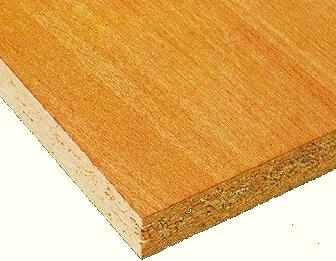 Chipboard
Melamine
Melamines
Three 
active 
sites
Formaldehyde
Plus
Formaldehyde
Melamine
Melamines
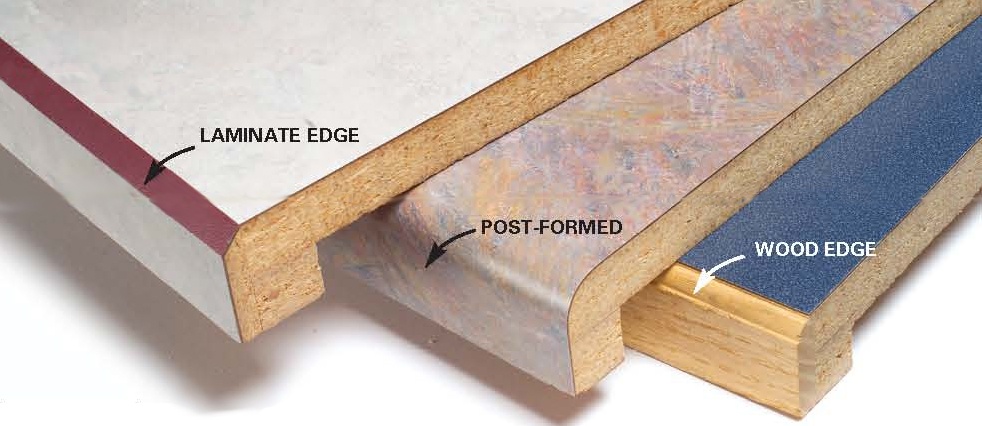 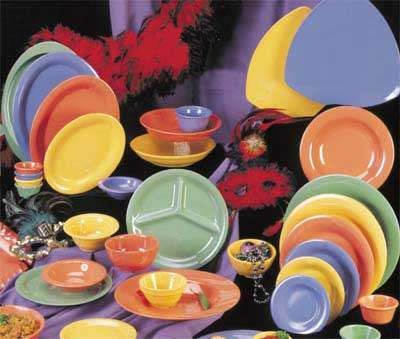 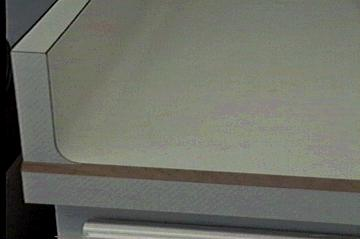 Unsaturated Polyesters
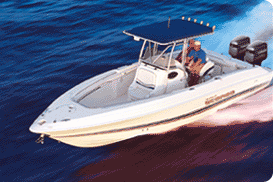 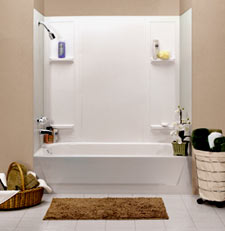 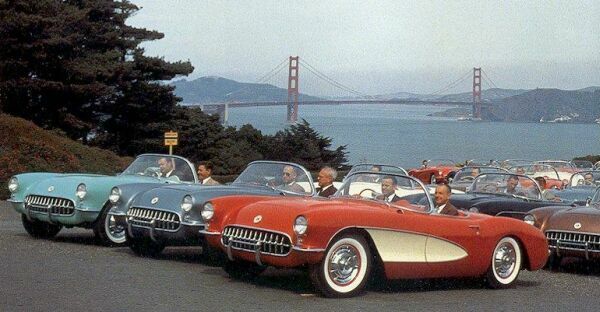 Resin Rules
Resin Rule: Polymerization of unsaturated polyesters occurs by the condensation method.
Polyester = a polymer in which ester groups are the repeating units
Unsaturated = contains carbon-carbon double bonds after polymerization (but before crosslinking) 
Polyesters are made from two types of monomers:
Di-acids
Glycols (di-alcohols)
25
Polyester polymerization
Monomers
A
Acids A
(di-acids)
G
Glycols G
(di-alcohols)
A
G
A
G
Polyester polymer
A
G
A
26
Polyester polymerizationn
One end of the di-acid (the OH group) reacts with one end of the glycol (the H group) to form water (H−OH)
The water separates from the polymer and condenses out as a liquid
These type of polymerization reactions are called condensation reactions
A new bond is formed where the water left
27
O
O
O
O
HO―G―OH
H
H
O
O
C
C
A
A
C
C
O
O
H
H
HO―G―OH
Glycol
Glycol
Di-acid
Di-acid
O
O
O
O
HO―C―A―C―O―G―O―C―A―C―O―G―OH
Ester
Ester
Ester
Polymerization of a typical polyester
Step 1: Monomers react
O
O
HO―G―O―C―A―C―OH
+ H2O
+
Ester
New bond
Step 2: New molecule reacts with new monomers
O
O
HO―G―O―C―A―C―OH
+
+
+ 2 H2O
28
Resin Rules
Resin Rule: The types of di-acids and glycols and their percentages determine the properties of the unsaturated polyester.
The amount of unsaturated di-acid controls the amount of crosslinking (crosslink density)
Several types of di-acids and glycols can be mixed to form polymers with specific properties
Aromatic/aliphatic, halogenated, polar, etc.
29
HOOC
H
│
│
│
―
―
│
C    C
C    C
―
―
H
COOH
Unsaturated di-acid monomers
Name
Structure
Comments
Trans isomer,
 highly reactive,
 crosslinkable
Fumaric acid
Cis isomer,
 converts to fumaric acid,
 crosslinkable
H
H
│
│
Maleic acid
―
C    C
―
│
│
HOOC
COOH
H
H
Readily converts to
 maleic acid and
 fumaric acid
 in presence of water,
 crosslinkable
│
│
Maleic anhydride
│
│
C=O
O=C
O
│
│
│
│
Saturated di-acid monomers
Comments
Structure
Name
O
│
│
―C―OH
Low cost,
 styrene compatible
Orthophthalic acid (ortho)
―C―OH
│
│
O
O
―C
Converts to ortho
Orthophthalic anhydride
O
―C
O
O
│
│
―C―OH
Strength, thermal,
 water/chemical resistance
Isophthalic acid (iso)
―C―OH
│
│
O
│
│
│
│
│
│
│
│
Saturated di-acids
Comments
Structure
Name
O
│
│
Thermal stability
Terephthalic acid (tere)
―C―OH
HO―C―
│
│
O
O
O
Tough,
 weatherable
│
│
│
│
HO―C―CH2―CH2―CH2―CH2―C―OH
Adipic acid
Br
O
Br
│
Tetrabromophthalic
anhydride
―C
Flame retardance
O
―C
Br
│
O
Br
Cl
Cl
C
O
Cl―CH2―CH―CH―C―OH
Flame retardance,
 chemical resistance
Chlorendic acid
Cl―CH2―CH―CH―C―OH
O
Glycol monomers
Comments
Structure
Name
Low cost
HO―CH2―CH2―OH
Ethylene glycol
Styrene compatibility
Propylene glycol
HO―CH2―CH―OH
│
CH3
Diethylene glycol
HO―CH2―CH2―O―CH2―CH2―OH
Flexibility, toughness
CH3
│
Weathering,
 water/chemical resistance
HO―CH2―C―CH2―OH
Neopentyl glycol
│
CH3
CH3
Strength, toughness,
 water/chemical
 resistance
│
―C―
Bisphenol A
HO―
―OH
│
CH3
Polyesters − specific molecules
Acid
Acid
Glycol
Glycol
Acid
Acid
Glycol
Acid
Acid
Acid
Glycol
Glycol
Crosslinking occurs at the carbon-carbon double bonds
the number of which can be increased during polymerization
Resin Rules
Resin Rules: Unsaturated polyesters cure by a chain reaction mechanism that is started by an initiator molecule reacting with a carbon-carbon double bond.
35
Crosslinking Reaction
Called addition or free radical crosslinking reaction
Proceeds as a chain reaction
Once started, it will keep going unless specifically terminated
Doesn’t need more initiator 
Makes its own reactive sites
Initiators
Initiators are sometimes called catalysts.
The most common initiators are peroxides.
The peroxides are effective initiators because they split into free radicals which react easily with the double bonds.
Free radicals have unshared electrons.
I–I  I + I
Reaction can be heat or chemical induced
Free radical
Peroxide Initiator
37
Polyesters − crosslinking (curing)
C
C
C
C
Carbon-carbon double bond
(Unsaturated portion)
Polyesters must have unsaturated portions to crosslink
38
Polyesters − crosslinking (curing)
I
Initiator
●
C
C
C
C
Initiation
39
Polyesters − crosslinking (curing)
I
C
●
C
●
C
●
C
Reacting with the carbon-carbon double bond
40
Polyesters − crosslinking (curing)
Bond (2 electrons)
I
C
C
C
C
●
Unshared electron or 
free radical (reacts readily)
Formation of a bond and a new free radical
To react and form a crosslink, the free radical on the polymer needs to encounter (collide with) a double bond on another polymer
The polymers are long and entangled (highly viscous), thus they don’t move very quickly
The chances of lining up just right are not good
41
Polyesters − Solution to the problem
Dissolve (dilute) the polymer in a solvent
Ideally, the solvent will react during crosslinking
These types of solvents are called “reactive solvents” or “reactive diluents” or “co-reactants”
Styrene is the most common diluent


Added benefit: The solvent will also reduce the viscosity so that the polymer will wet the fibers more easily if used in a composite
or
42
Polyesters − crosslinking (curing)
Bond (2 electrons)
I
C
C
C
C
●
Styrene molecule
 is attacked at
 double bond site
C
C
C
C
C
C
C
C
43
Polyesters − crosslinking (curing)
Bond (2 electrons)
I
C
C
C
C
Formation of a new bond
 and a new free radical
C
C
C
C
C
●
C
C
C
Can link to another unsaturation site 
(usually on another styrene molecule or another polymer)
Polyester − forming the crosslink
I
C
C
C
C
Styrene
New bonds
(crosslink)
C
C
C
C
●
New free radical
The new free radical is available to react with another styrene
Continuing/Terminating
Once started, the free radical-based reactions will continue until one of the following conditions is met:
Reactive diluent (styrene) is not available
Stops encountering other polymers’ double bonds
Post-curing can improve crosslinking
The free radical site meets another free radical site on another polymer
The free radical site meets another initiator free radical
Danger of adding too much initiator
The free radical reacts with a terminator molecule
Ozone is commonly used
46
Inhibitors
Inhibitors are added to increase storage time, usually by the resin manufacturer
Inhibitors typically absorb free radicals
Inhibitors protect the polymer during storage because sunlight, heat, contaminants, etc. can start the curing reaction
Molders must add sufficient initiator to overcome the inhibitors and to cause the crosslinking to occur
47
Promotors (accelerators)
Added to the polymer to make the initiator work more efficiently or at a lower temperature
Each type of peroxide has a temperature at which it will break apart into free radicals
These temperatures are usually above room temperature
For room temperature curing, a chemical method for breaking apart peroxides is needed
The most common promoters (accelerators) are cobalt compounds and analines (DMA) 
Never add a promoter directly into an initiator
48
Additives
Additives are components (usually minor) that have various functions that are not related to the curing reaction
The most common types of additives are:
Fillers (to lower cost and/or give stiffness)
Thixotropes (to control viscosity)
Pigments
Fire retardants
Surfactants (to promote surface wetting)
UV inhibitors/Anti-oxidants
49
The cure reaction is followed by 
measuring gel time and exotherm
138
280
Exotherm temperature
Time to exotherm
115
Gel time
240
oC
Gelation point
Temperature, °F
180
82
15
0
5
10
Time, min
50
Heat buildup as a function of thickness of the curing part
―
340
―
320
―
300
Peak exotherm, °F
―
280
│
│
│
│
│
260
1.75
2.00
2.50
2.25
1.25
1.5
Thickness, inches
51
Epoxies
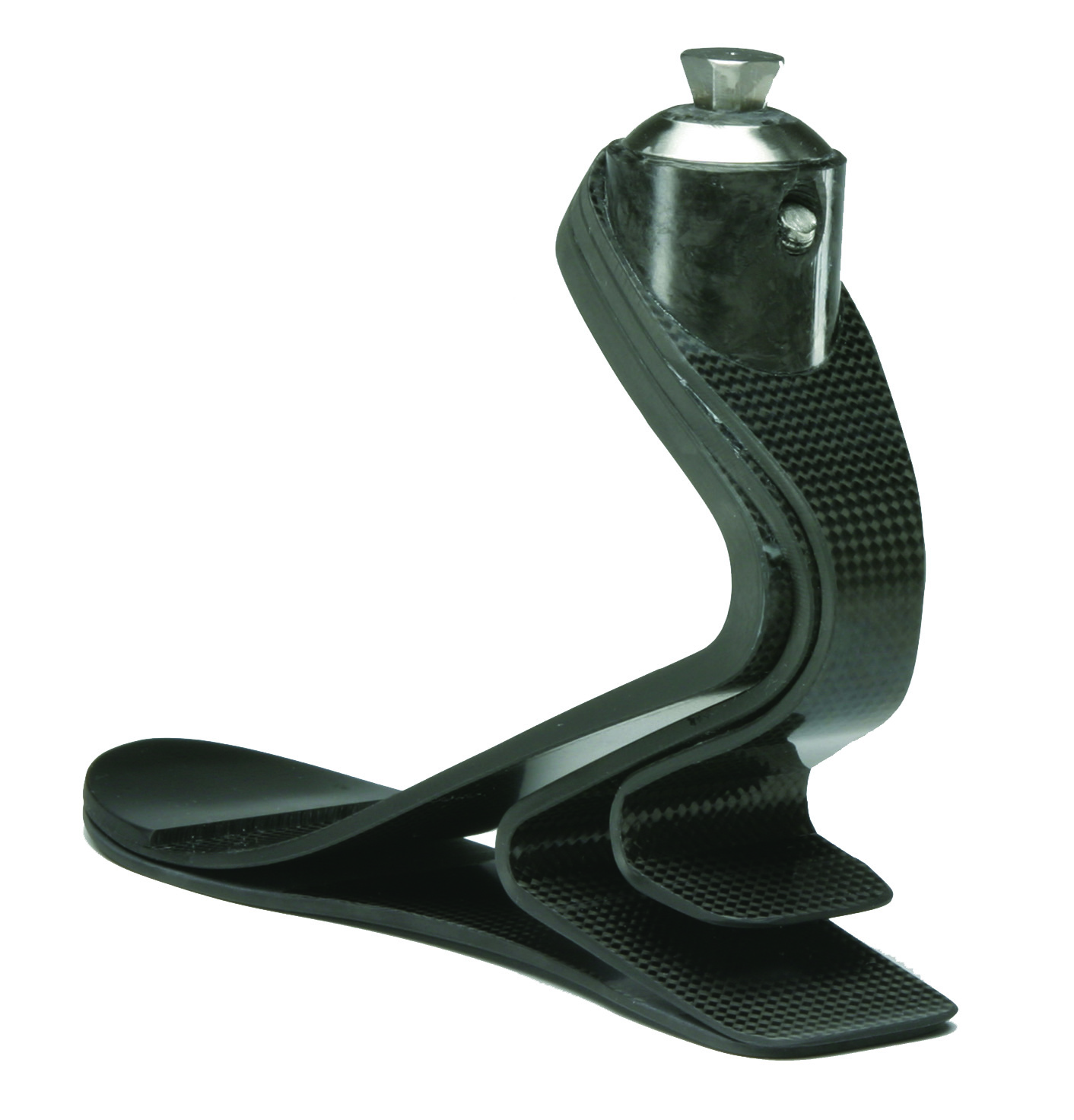 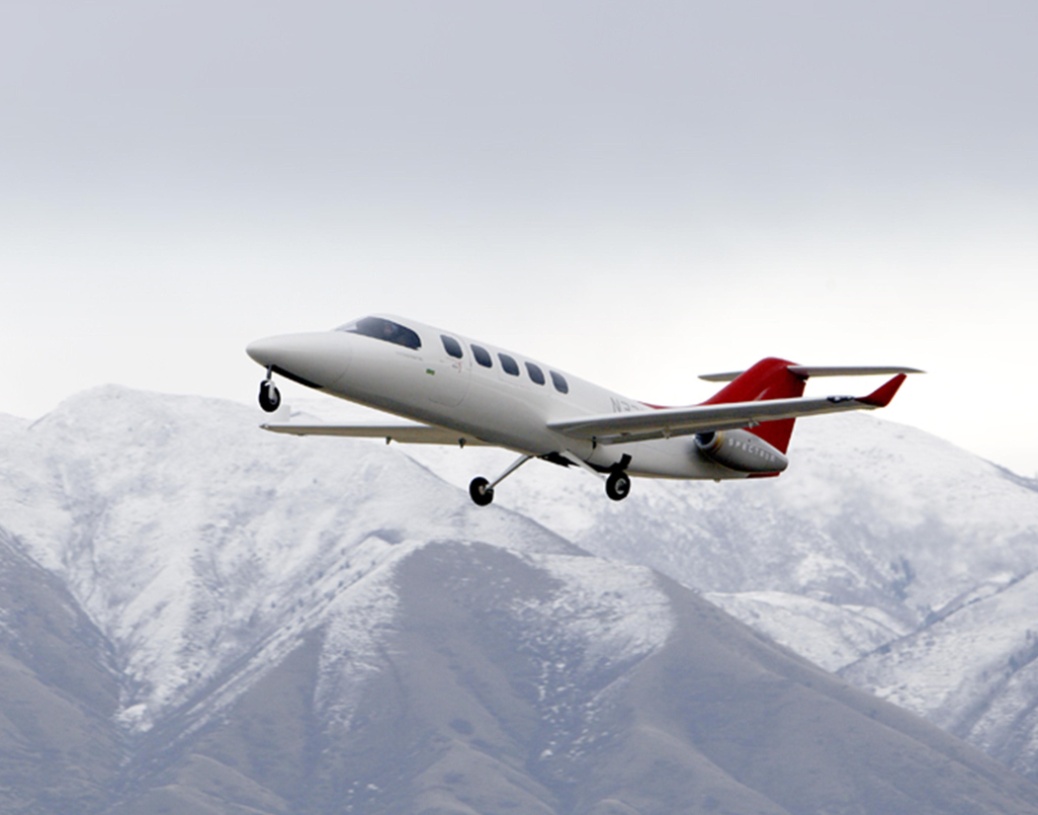 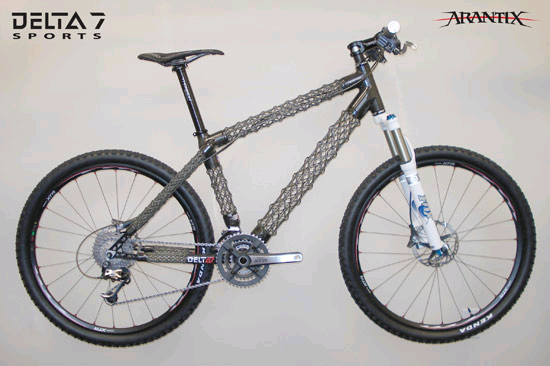 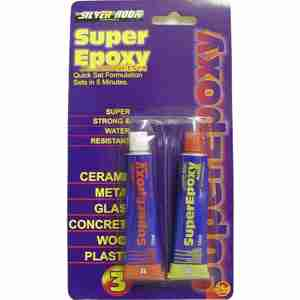 52
Epoxies
Second most widely used family of thermosets (after polyesters)
Large portion of uses are non-reinforced (adhesives, paints, etc.)
Circuit boards are the largest reinforced application (low conductivity, low volatiles)
Advanced composites use epoxies because of: 
Thermal stability
Adhesion
Mechanical properties
53
Epoxy and glycidyl groups
a) Epoxy group
H
H
│
│
H―C―C―R
O
Generalized organic group
H
H
H
│
│
│
H―C―C―C―R
│
O
H
b) Glycidyl group
Generalized epoxy polymer
Epoxy ring (or glycidyl group)
(
C
C
)n
C
C
O
O
Polymer portion
Number of repeat units
55
A common epoxy synthesis reaction
CH3
│
+
Cl―CH2―CH―CH2
―C―
HO―
―OH
│
CH3
O
Epichlorohydrin
Bisphenol A
n reactions
Glycidyl
OH
CH3
│
│
(
)n
―OCH2CHCH2O―
―C―
CH2―CH―CH2
CH2―CH―CH2
―O―
+ nHCl
│
O
O
CH3
Diglycidyl Ether of Bisphenol A (DGEBPA)
56
Resin Rules
Resin Rule: The number of epoxy groups determines the amount of crosslinking.
Epoxy groups are at the end of a chain
Chains containing epoxy groups can be repeated so that a molecule can have several epoxy groups
High crosslinking gives thermal stability but requires high curing temperatures
57
Tri-functional epoxy
O―CH2―CH―CH2
│
O
CH2―CH―CH2―O―
―O―CH2―CH―CH2
O
O
Multiple epoxy groups increases crosslinking
High temp applications OK but requires high temp cure and post cure.
58
Tetra-functional epoxy
CH3
H2C―CH―CH2―CH2
CH2―CH2―CH―CH2
│
N―
―CH2―C―CH2―
―N
O
O
│
CH2―CH2―CH―CH2
H2C―CH―CH2―CH2
CH3
O
O
Tetraglycidylmethylenedianiline (TGMDA)
Tetraglycidyldiaminodiphenylmethane (TGDDM)
Standard of high performance resins for 40 years
Exotherm can be very high (depending on curing agent).
	-Control: thickness, heat-up rate, number of temperature holds.
Thermal stability, high degree of crosslinking
59
Novolac-based epoxy resin (Epoxydized phenolic resin)
―CH2―
(
―CH2―
)n
│
│
│
CH2
CH2
CH2
│
│
│
O
O
O
│
│
│
CH
CH
CH
O
O
│
O
│
│
CH2
CH2
CH2
The central chain is a repeat unit (n repeats)
High density of crosslink sites can give high Tg. High temp cure is usual.
60
A flame retardant epoxy (TBBA)
Br
Br
CH3
│
H2C― CH―O―
―C―
CH2―CH―CH2
―O―
│
CH3
O
O
Br
Br
Low flame spread but high smoke and choking fumes.
61
Resin Rules
Resin Rule: Epoxies use hardeners instead of initiators for curing.
Hardeners open the epoxy ring and link to the main epoxy chain
Hardeners have active groups at both ends so that they can crosslink two molecules together
62
Curing
Epoxy ring
Epoxy ring
(
C
C
)n
C
C
O
O
H
H
N
N
H
H
Hardener molecules have two
reactive ends, so they can each
react with two epoxy molecules.
N
N
H
H
H
H
Epoxy Crosslink Mechanism
C
C
H
Epoxy
H
Cured Polymer
Hardener
The other ends can also react (usually with other molecules).
Resin Rules
Resin Rule: Many different hardeners are available to cure epoxies.
Very active ends on the hardener molecule allows crosslinking at lower temperatures
Hydrogens attached to highly electronegative atoms are very active
Nearby aromatic groups decrease activity
Nearby large groups of atoms hinder access and therefore decrease activity
65
Effects of various hardeners
66
Curing Profile
355±10
400
120 minutes
300
Temperature (°F)
130
200
1-5°F/minute (critical for precipitate)
100
Begin heat after full pressurization of autoclave
0
Time
Autoclave
Vacuum
67
Curing Profile
Why 2-stage?
To minimize exotherm
To allow time for gas escape before hardening completely
Not required in parts less than 0.5 inches thick
Danger of curing too quickly (ramp rate, etc)
Exotherm
Why such long time at highest temperature?
Molecular mobility gives full cure (crosslinking)
68
Epoxy and Polyester Comparison
69
Polyester and Epoxy − Properties
Vinyl Esters
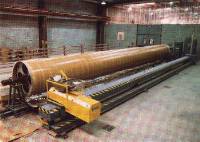 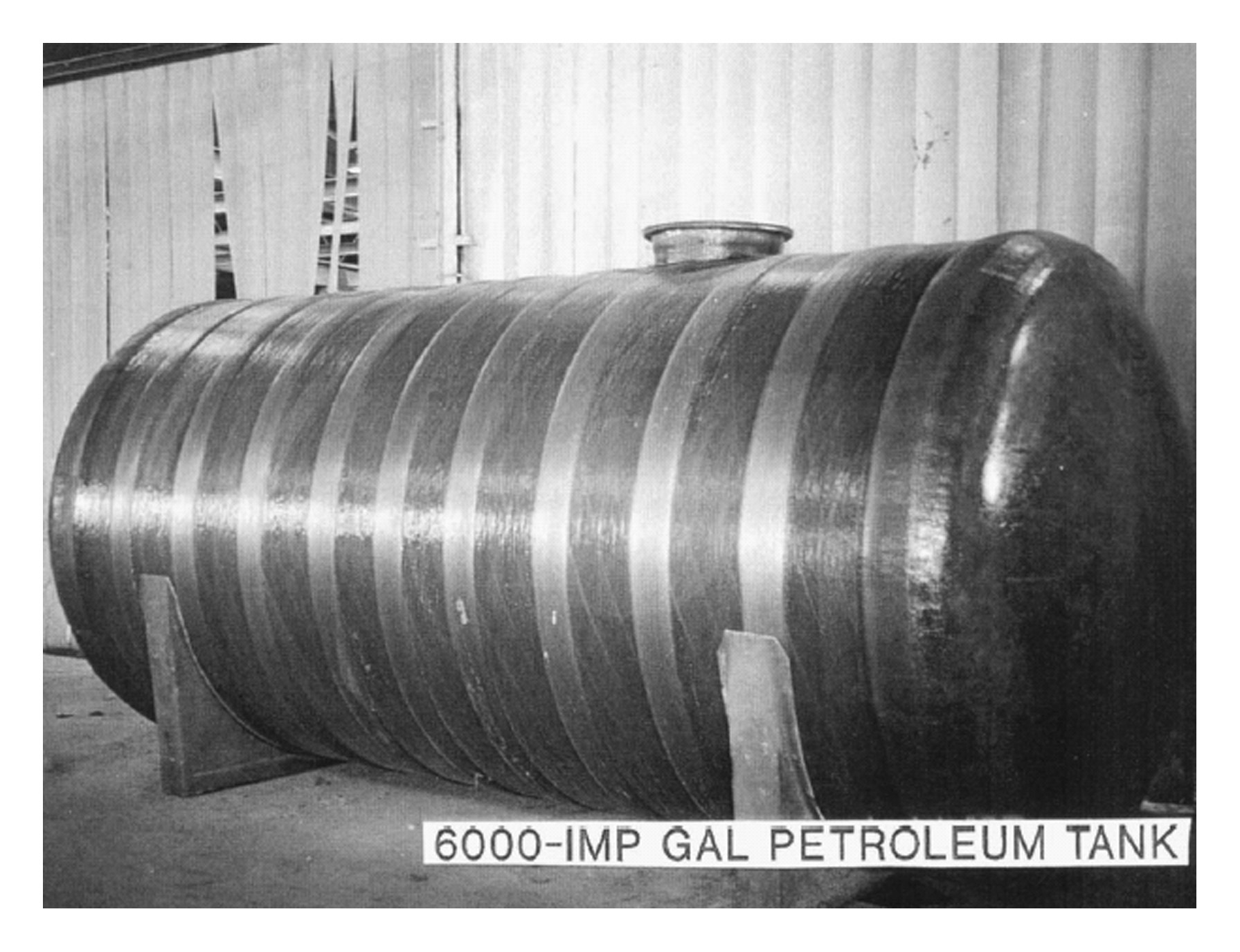 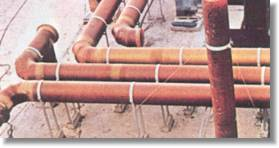 71
Resin Rules
Resin Rule: Curing properties of a polymer can be modified by appropriate chemical substitution.
72
Vinyl Esters
Epoxy resins that have been modified so that they can be cured like a polyester
The modification is usually a reaction with an acrylic (acrylic modified epoxy)
The modification must substitute a carbon-carbon double bond for the epoxy ring
The name, vinyl ester, comes from old chemistry
73
Typical vinyl ester polymer
Often an epoxy backbone
C
(
C
C
)n
C
Unsaturated end group
Unsaturated end group
74
Synthesis of a vinyl ester from an epoxy
Broken bond
Attack and bond
O
│
│
…
―
―O―
CH2―CH―CH2
+
CH2―CH―C―O―H
O
Bonding
Acrylic acid
Epoxy (typical)
Note: The carbon at which the
 molecules link is bolded
O
│
│
―
…
CH2―CH―C―O―
―O―
CH2―CH―CH2
O–H
Vinyl ester (typical)
75
Typical Vinyl Esters
(
)n
Epoxy Novolac Vinyl Ester Resin
Bisphenol-A Epichlorohydrin-based vinyl ester
76
Vinyl esters − Properties
Almost all properties of vinyl esters (and cost) are intermediate between polyesters and epoxies
Some of the most important properties include:
Water and chemical resistance
Electrical stability
Thermal stability
Toughness
Low volatiles during manufacture
Low shrinkage
Weight gain in water of polyester and vinyl ester resins
―
6
Polyester resin
―
5
●
―
4
●
●
Weight gain (%)
―
3
2
―
●
Vinyl ester resin (fewer polar groups)
□
1
□
―
□
□
│
│
│
│
●
│
□
0
150
200
250
0
50
100
Exposure time (hours)
78
Resin Rules
Resin Rule: Aromatic-like properties can be obtained from inclusion of groups other than benzene rings.
The object of such substitution is usually for thermal stability.
These resins are usually very difficult to process.
The resins usually also contain many benzene rings to further enhance aromaticity.
79
Polyimides
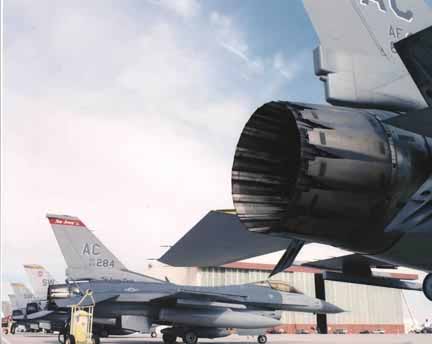 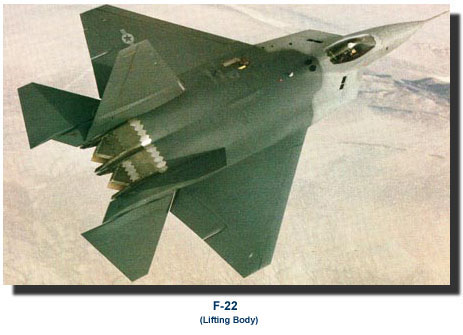 80
Resin Rules
Resin Rule: Aromatic-like properties can be obtained from inclusion of groups other than benzene rings.
The object of such substitution is usually for thermal stability.
These resins are usually very difficult to process.
The resins usually also contain many benzene rings to further enhance aromaticity.
81
Imide group and its inclusion in a polymer
O
R
│
│
C―C
R―N
│
R = other atoms or groups
C―C
│
R
│
O
a) Imide group
O
O
│
│
│
│
C
C
(
―N
N―R―
)n
C
C
│
│
│
│
O
O
b) Imide group in polymer
Bismaleimide (BMI)
Crosslink sites
Crosslinks using the unsaturated polyester reaction
Has very good thermal stability compared to epoxies
Thermal stability of a PMR-15 composite
―
10
800°F (427°C)
700°F (371°C)
―
8
―
6
Weight loss (%)
―
4
600°F (315°C)
―
2
│
│
│
│
0
│
0
300
400
200
500
100
Hours
Mechanism of self-healing of a polymer
Catalyst
Microspheres filled with DCPD
•
•
•
•
•
Polymer
•
•
•
•
Crack
•
•
•
•
•
•
•
•
•
•
Propagation
 of crack
 through
 microsphere
•
•
•
•
•
•
•
•
•
•
•
•
Cracks filled
 with DCPD
 which cures
 when it
 encounters
 catalyst in the
 body of the polymer
•
•
•
•
•
•
•
•
•
•
•
Thank You
Thermosets